Sécurité au laboratoire
Séance interdisciplinaire – BioAC1
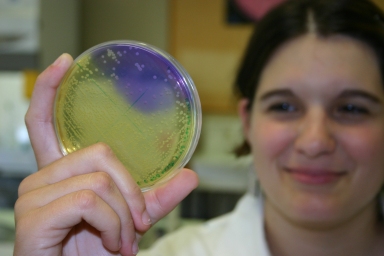 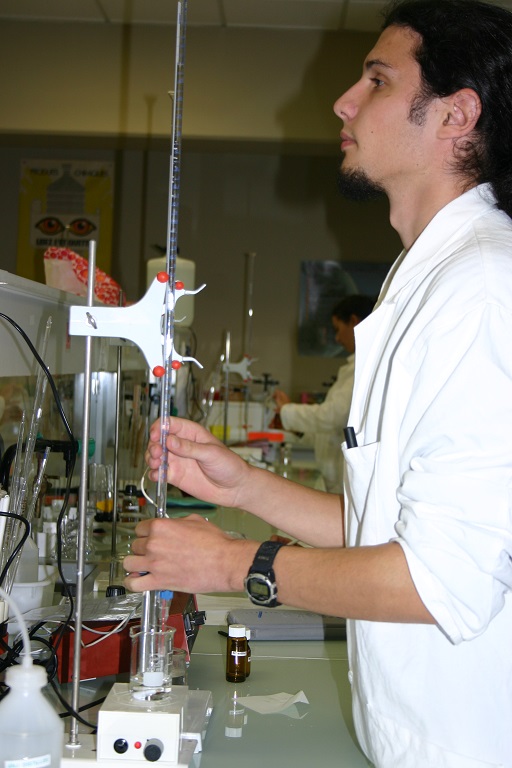 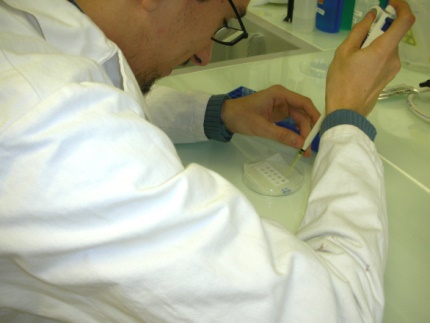 Equipe pédagogique Lycée Jean Moulin  - Septembre 2019
Les 5 M
Danger = source potentielle de dommage pour un travailleur
Dommage = blessure physique ou atteinte à la santé

Risque = combinaison de :
la probabilité d’apparition d’un dommage 
de sa gravité.
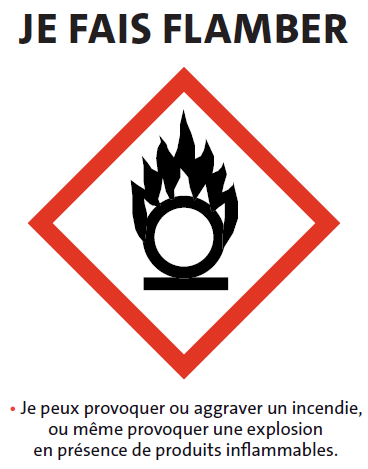 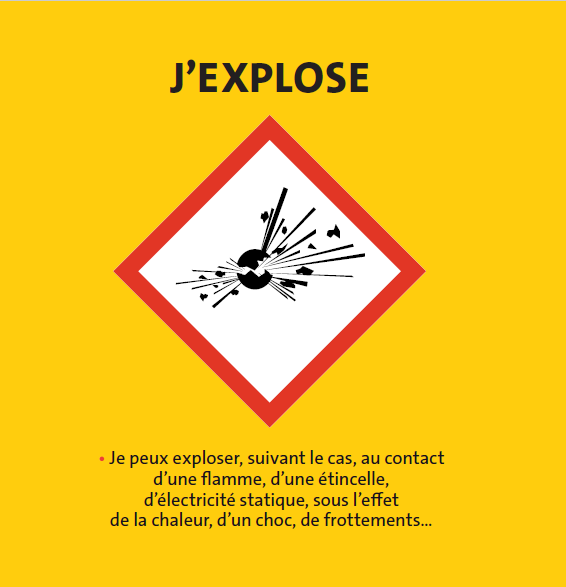 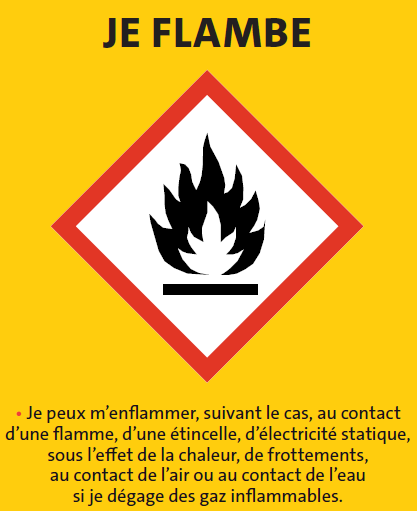 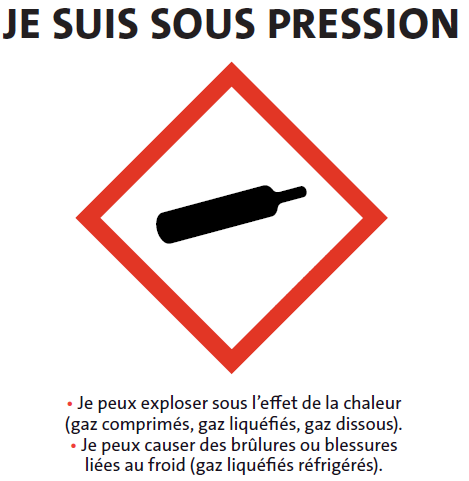 Source : INRS
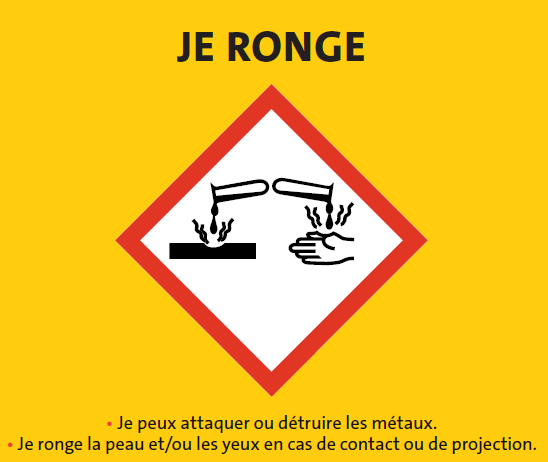 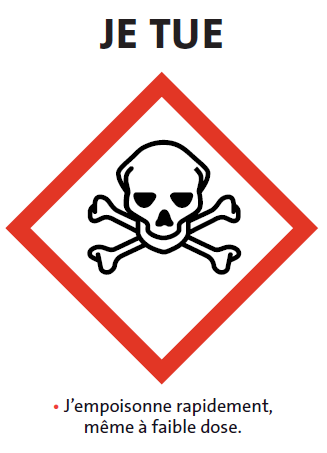 Source : INRS
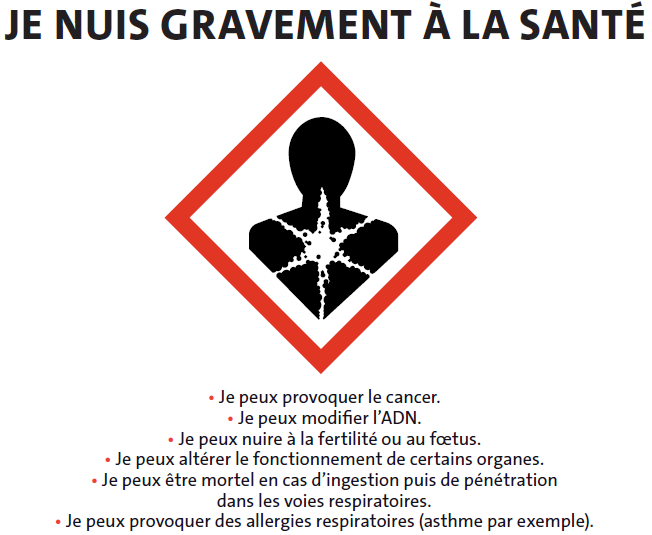 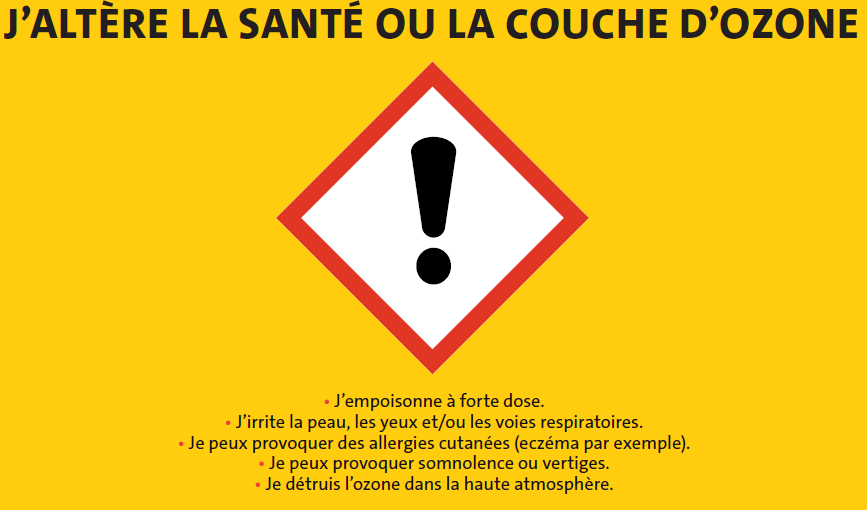 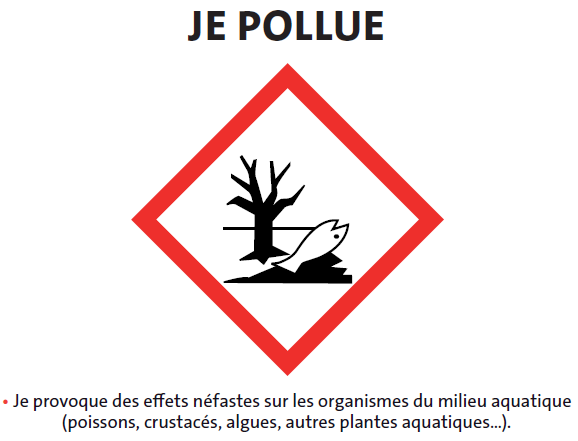 Source : INRS
Les pictogrammes sont accompagnés : 
de Mentions d'avertissement (Danger ou Attention), 
de Mention de danger (H + 3 chiffres),
de Conseil de prudence (P + 3 chiffres)
Exemple d’étiquetage :
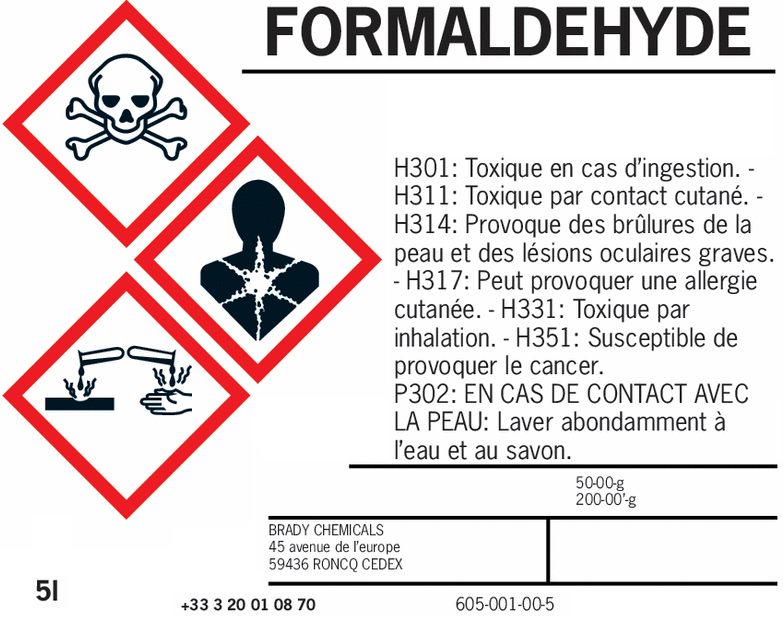 Mention d'avertissement
 

Mentions de danger


Conseils de prudence
DANGER
Codification des mentions de danger
Source : https://gironde.chambre-agriculture.fr
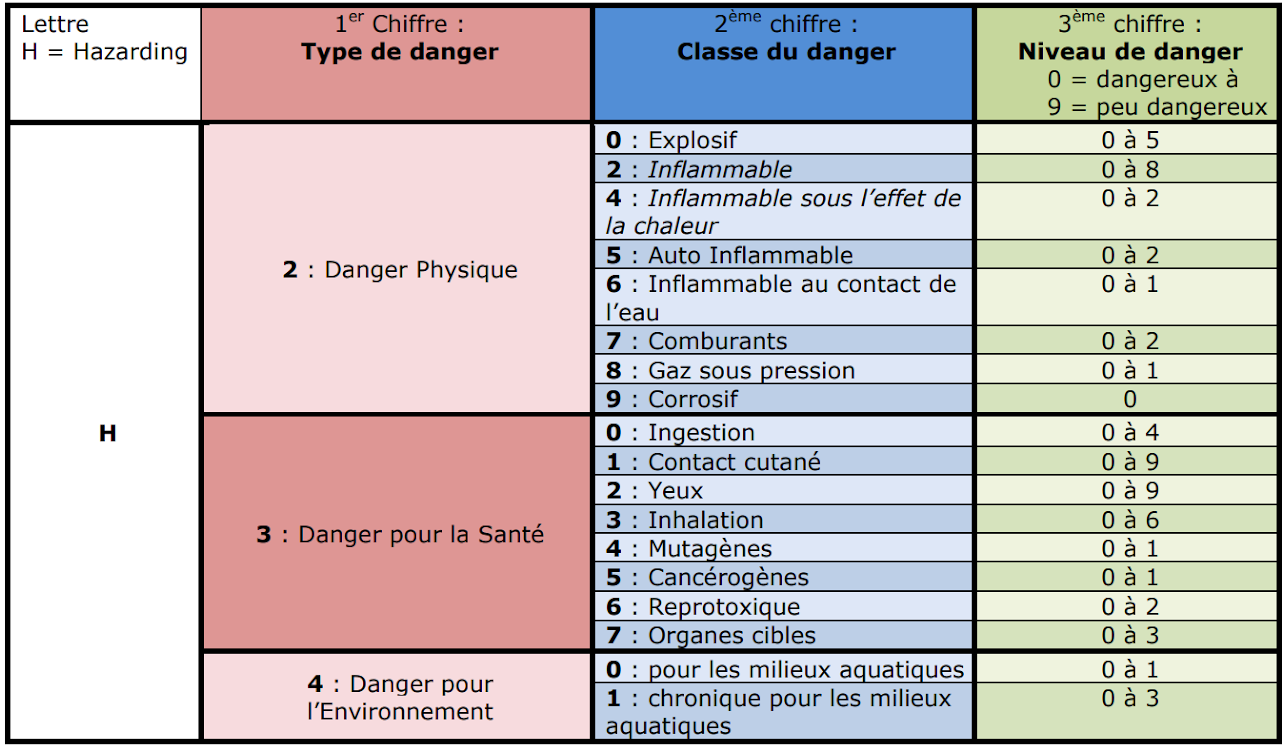 Exemple :     H351 = susceptible de provoquer le cancer
Codification des conseils de prudence
Exemple :    P280 = Porter des gants de protection / des vêtements de 
	      protection / un équipement de protection des yeux / du visage
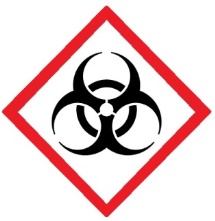 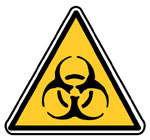 Les 4 classes 
d’agents biologiques
Source : d’après 3RB
Processus d’apparition du dommage
1. Danger
Opérateur : technicien(ne)
2. Situation exposante
3. Evènement déclencheur
4. Dommage
Probabilité de survenue ou d’apparition du dommage
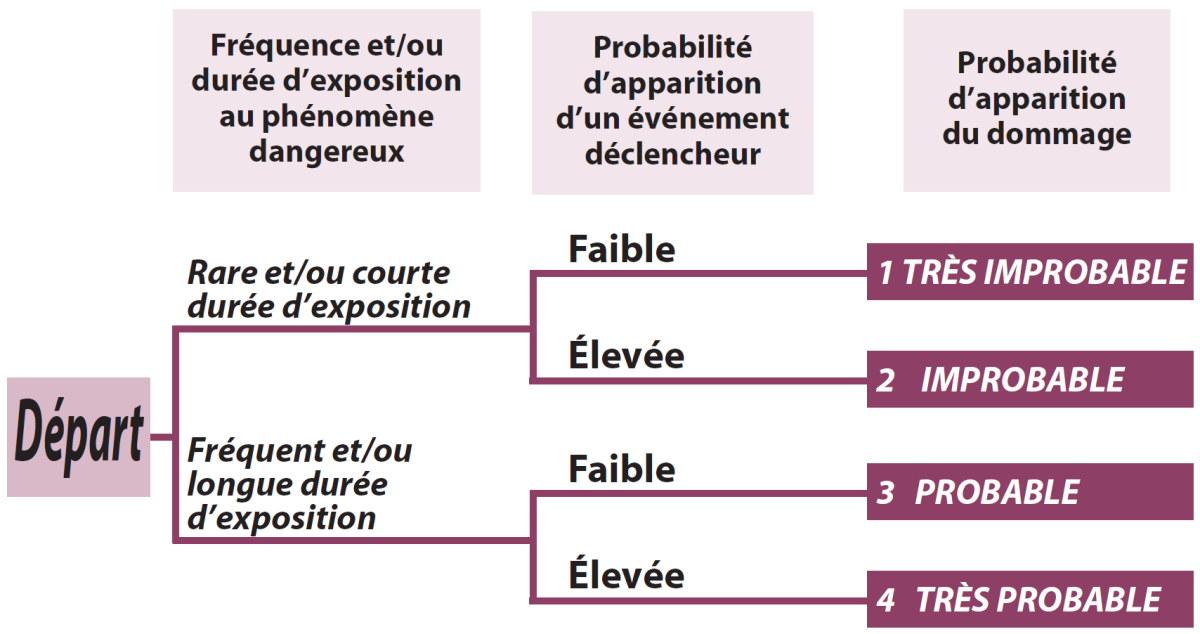 Source : INRS
Estimation de la gravité des dommages
Source : INRS
Evaluation du risque
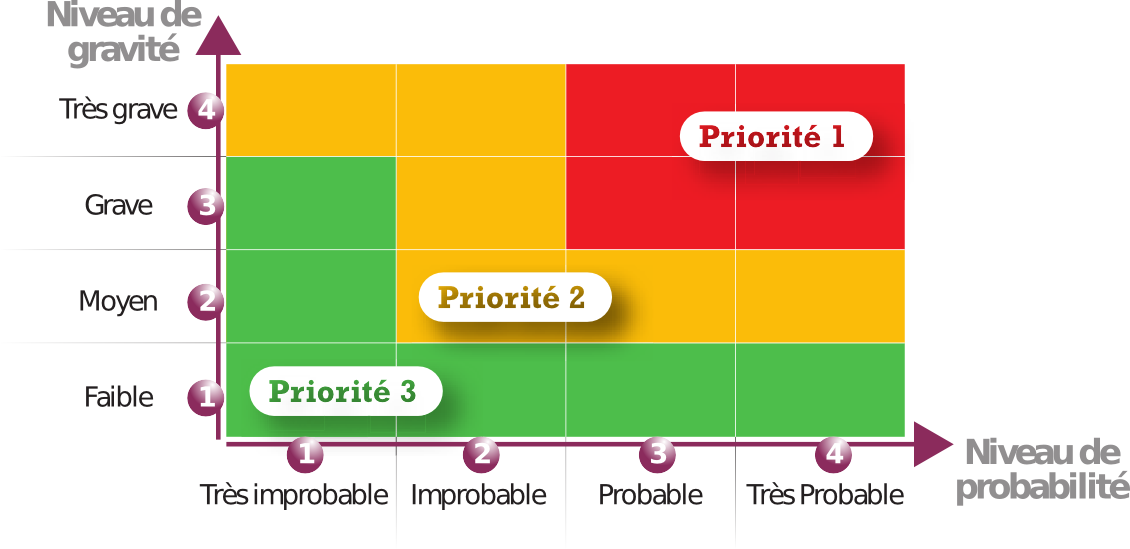 Source : INRS
Les 3 niveaux de prévention
Efficacité décroissante
Stages, affiches, protocoles, consignes…
EPI : blouse, lunettes, gants… 
EPC : hottes, PSM…
Supprimer, diminuer, isoler le danger : 
action sur le matériel, les réactifs, le laboratoire
Synthèse
Matériel de protection collective
Sas laboratoire NSB2
Hotte ventilée 
PSM
Matériel de protection individuelle
Blouse boutonnée
Gants
Lunettes
Limitation des dommages
Rince œil
Douche
Couverture
Extincteur
La sécurité au laboratoire
Bonnes pratiques de laboratoire
Ne pas manger ni boire
Ne pas courir
Cheveux attachés
Pas de bijoux
Pantalon non troué
Chaussures fermées
Organiser son poste de travail
Etiqueter les différents récipients
Signaler tout incident
Connaissance et bonne utilisation des appareils et du matériel
Connaissance et respect de l’étiquetage et bonne gestion des déchets
Système Général Harmonisé (SGH) 
Classification Labelling Packaging (CLP)
Etude d’un cas concret
M. Durand se promène avec sa famille au Bioparc de 
Doué-la-Fontaine un jour où un lion s’est échappé de sa cage.
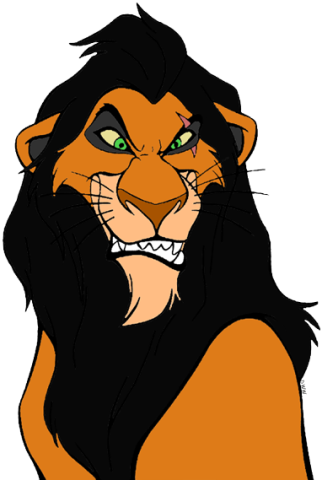 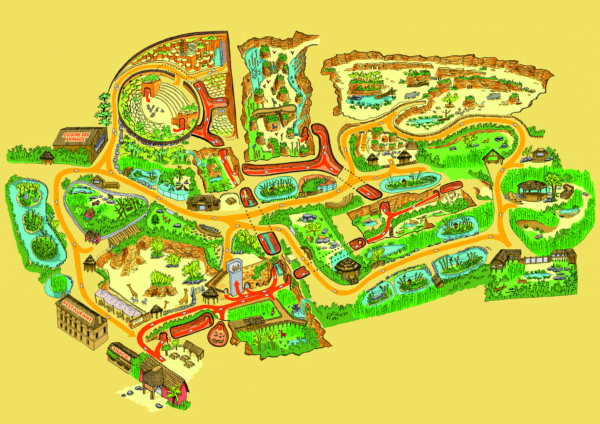 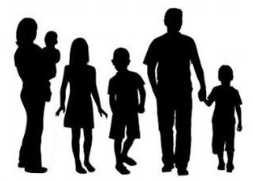 Sources : Bioparc Doué-la-Fontaine, Disney
Etude d’un cas concret :
Danger :
Opérateur :
Le lion
Famille Durand
2. Situation exposante :
3. Evènement déclencheur :
Se promener à proximité d’un lion en liberté
Le lion attaque
4. Dommages :
Morsures, décès
Etude d’un cas concret : démarche de prévention
Se promener à proximité d’un lion en liberté
Morsures, décès
Le lion
Le lion attaque
Habits de protection
Capturer le lion
Fiabiliser la cage
S’entrainer à la course
…
1.
 Très improbable
4.
 Très grave
Priorité 2 
(ou 1)
Démarche de prévention : 
tableau attendu lors des travaux pratiques de biochimie, microbiologie et BCM
Ressources sur la prévention des risques